Income redistribution through taxes and transfers across OECD countriesEU – Social Protection Reform Project, October 16 Rome
Orsetta Causa, Senior Economist, Inclusive Growth Work-stream, OECD Economics department
Motivation & context
Slow productivity growth and rising inequality, in particular wage inequality, challenge governments’ fiscal redistribution through taxes and transfers (TT)…
… especially in a context where new forms of work are calling into question traditional social safety nets and population ageing is putting pressure on public finances

…OECD project on income redistribution among working age population in several steps:

Taking stock of the extent to which TT mitigate market income inequality today & documenting how this has changed over the last decades 
An investigation on the drivers of observed changes in income redistribution, with a focus on policy changes along with their interaction with structural changes & megatrends  
Policy implications
Outline of this presentation
I) Defining and measuring income redistribution 
II)Main findings on income redistribution across OECD countries
III) Changes in income redistribution: policy and non-policy drivers
IV) Illustrative reform scenarios and policy implications
I) Defining and measuring income redistribution
I.1) Prologue to redistribution measurement
Across OECD countries, transfers are an important source of income support among low-income households…
OECD average, working-age population,2014 or latest available year
Source: Causa and Hermansen (2017)
… but countries differ in the extent to which transfers accrue to low-income households
Working-age population, 2014 or latest available year
Source: Causa and Hermansen (2017)
I.2) The approach for redistribution measurement
The approach for measuring  redistribution….
…and its limitations
Coverage of tax and transfer systems:
Taxes covered are only income taxes and employee’s ssc, no indirect taxes and property taxes
Transfers covered include cash transfers, no in-kind transfers (e.g. education & healthcare)
No separation between the mechanical effects of TT – i.e. on disposable income inequality – and the second round behavioural effects – i.e. on market income inequality
Static approach (cross-section, single year), but mitigated by covering only the working-age population
II)Main findings on income redistribution across OECD countries
The equalising effect  of taxes and transfers varies widely across the OECD …
Working-age population, 2014 or latest available year
Source: Causa and Hermansen (2017)
... even for similar levels of inequality before TT
Redistribution has declined for almost all available OECD countries since the mid-1990s…
Working-age population, mid-1990s to 2014 or latest available year
Source: Causa and Hermansen (2017)
In all OECD countries cash transfers account for the bulk of redistribution
Share of total redistribution, 
working-age population, 2013 or latest available year
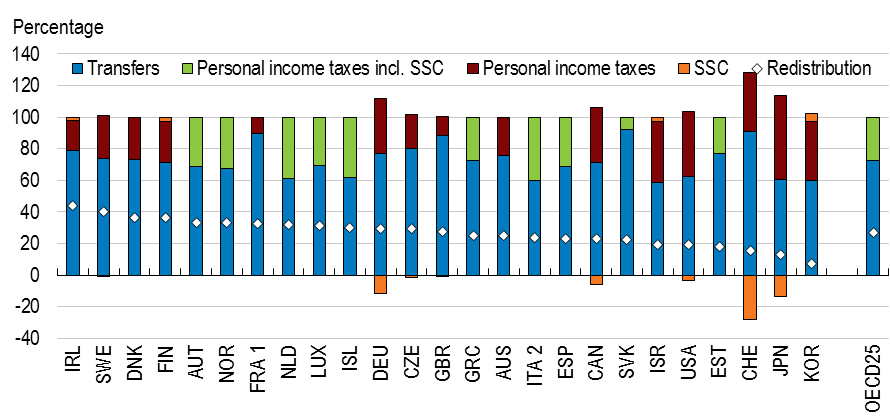 Source: Causa and Hermansen (2017)
The decline in redistribution was largely driven by transfers, in particular insurance transfers
Working-age population, mid-1990s to 2013 or latest available year
A. Change in total redistribution
B. Change in transfer redistribution by type
Source: Causa and Hermansen (2017)
Declines in the size of PIT tended to reduce redistribution but this was in some countries compensated by an increase in their progressivity
Change in size and progressivity of PIT and SSCs paid by the working-age population
From mid-1990s to 2013 or latest available year
Source: Causa and Hermansen (2017)
III) Changes in income redistribution: policy and non-policy drivers
Why are tax-transfer systems doing less redistribution?
Redistribution has fallen across the OECD, but why?
What are the policy drivers of such decline?
Can we disentangle those from changes in market income inequality and population structure?  (ex: more redistribution if higher unemployment or more workless families and dual-earner couples)
What are the influence of megatrends in particular globalisation?
The approach in a nutshell
Two complementary approaches to identify the policy drivers of changes in redistribution:
Empirical regression analysis (Causa et al 2018, OECD, Economics Department): relying on cross-country time-series analysis to identify major policy drivers of RE among a broad set cyclical and demographic drivers alongside structural changes (ECO); covers the last two decades
Microsimulation analysis (Browne et al, forthcoming, OECD Employment, labour and social affairs department): relying on microsimulation analysis to decompose observed changes in RE into specific TT policy changes at the country level  and “other” changes (i.e. in population structure and market income inequality); covers a more recent period
Main findings
Changes in the size of the tax and transfer systems likely to have contributed to the decline in income redistribution include: i) the decline in social spending on cash support for working-age population and ii) the diminishing role of personal income taxes in reducing inequality under the effect of increasing trade openness.

Changes in specific tax and transfer policy instruments and parameters likely to have contributed to the decline in income redistribution include:
A flattening of the tax schedule in the upper-part of the wage distribution along with a decline in top personal income tax rates and in the taxation of dividend income at the personal level. This has reduced PIT progressivity in the upper-part of the distribution.
A decline in the generosity and duration of unemployment-related transfers, including cuts to social assistance for the long-term unemployed.
Pension and early retirement reforms to encourage longer working life, for instance increases in the age of full pension eligibility and reductions in replacement rates. 

Not all policy changes went in the direction of reducing redistribution: at lower earnings levels, income taxes have frequently become more redistributive as taxes have been reduced for low-income working families. This has increased PIT progressivity in the lower-part of the distribution.
Openness and tax redistribution
Increased economic integration has tended to reduce the redistributive effect of tax revenue raised from PIT
[Speaker Notes: Increased economic integration has tended to reduce the redistributive effect of tax revenues, and in particular of tax revenue raised from PIT and employees’ SSC.
  In other words, increased economic integration has made a given level of fiscal deployment through the tax system less effective at reducing income inequality. This result is relevant as it is fully in line with recent research that has shown that: i) globalisation and international tax competition have put pressure on governments in OECD countries to shift taxation towards less mobile bases, and ii) this has been achieved mainly increasing the labour tax burden on the middle and upper-middle classes while reducing the burden on the top of the distribution – leading to a decline in the progressivity of PIT. By contrast with tax revenue, redistribution through social spending is not found to be affected by globalisation (column, 11), suggesting that the shaping of social policy is less directly influenced by the degree of exposure to external developments. 

This figure shows the estimated marginal effect of PIT-to-GDP ratio on redistribution depending on countries’ openness. The figure points to strong non-linearities in the link between openness, PIT and redistribution:
For around half of OECD countries, the effect of the PIT-to-GDP ratio on redistribution is significantly positive but this effect declines with openness levels. For a country at the OECD average level of trade openness, a one percentage point increase in the PIT-to-GDP ratio is associated with a 2% increase in redistribution. For the countries for which such effect is statistically significant, it ranges from 3.7% (USA) to around 1.5% (Korea)
These findings are also largely in line with others who similarly to us show that the effect of tax on inequality is "eroded" with openness.

Overall, these results nuance the finding of a positive effect from globalisation on income redistribution and point to the potential challenge that increased economic integration poses for governments’ capacity and effectiveness to deliver income redistribution through personal income taxes.]
Workless families: policy changes from 2001 to 2015 reduced benefit levelsChange in average benefit level as % of median household income, 2001-15
Note: Weighted average over 4 family types, 3 different past employment records and 4 different previous earnings levels, each with and without cash housing support
Source: Browne and Immervoll, forthcoming
IV) Illustrative reform scenarios and policy implications
Illustrative tax reform scenarios
Reform-driven changes in redistribution for the working-age population
[Speaker Notes: In order to develop potential forward-looking policy reform avenues for OECD countries, empirical results are used to simulate the effect of selected tax and transfer reforms on income redistribution for the working-age population. The direction of the policy change is chosen so that the income redistribution effect is positive. In order to propose relatively realistic reform scenarios, avoid ‘one-size-fits all' solutions, but at the same time remain simple, the simulations consider two benchmark cases depending on countries’ relative starting point: 1) the median of OECD countries, with the policy gap being closed for countries below this benchmark, 2) the upper quartile of OECD countries, with the policy gap being closed for countries below this benchmark but above the median. This is a highly stylised way to consider cross-country heterogeneity along with political economy and implementation obstacles and concerns. The starting point is the latest available year for each policy indicator.
The following reform scenarios are considered in this presentation:

Tax reforms to increase the progressivity of personal income taxes, top marginal tax rates and the taxation of dividend income at the personal level would deliver large redistribution gains in countries that feature close to flat PIT systems, such as Eastern European countries as well as in New Zealand. This is because these countries feature relatively low levels of overall PIT progressivity, reflecting flat or close-to-flat PIT systems and consistently low taxation of top incomes and of dividend income at the personal level. While all countries feature positive top PIT marginal tax rates, some have null net dividend income taxation (Estonia and Slovak Republic) and others null PIT progressivity (Hungary). This implies that associated policy simulations correspond to “large” reform shocks which would likely be difficult to implement from a political economy perspective. High-tax countries such as the Nordics and most continental European countries are above or close to policy benchmark levels. So are some low-tax countries and in particular the United States, which reflects a relatively high level of PIT progressivity and (compared to most OECD countries) a larger role of taxes relative to transfers in inequality reduction. 

All these tax reform simulations imply an increase in the progressivity of personal income taxes. This may raise efficiency concerns, for instance by reducing incentives to increase work effort, promote entrepreneurship and innovation, especially among high-earners. Yet the literature is not conclusive on the efficiency effects of changes in PIT progressivity. Such effects are fundamentally likely to depend on reform design and country context. Related to this consideration and going beyond, tax reform for inequality reduction should consider making the whole tax system more progressive and this implies looking at a variety of tax instruments beyond PIT. Such is the case of property taxation which is consensually less distortive than PIT and can in many OECD countries be made a more potent instrument of income redistribution than it currently is.]
Illustrative transfer reform scenarios
Reform-driven changes in redistribution for the working-age population
[Speaker Notes: Transfer reform scenarios deliver larger effects than tax reform scenarios (in line with major finding that transfers achieve the bulk of RE across the OECD). The scenarios consistently point to major redistribution gains in countries where social spending on working-age population is relatively low and/ or weakly targeted to low-income households. Increases in  long-term unemployed- related transfers to married couples delivers major redistribution gains where these transfers are null, i.e. Chile, Greece, Italy and Turkey, but also the United States where such transfers exists but are very low.  The magnitude of these effects reflects the large implied size of the simulated reforms for these countries and should therefore be interpreted in light of alternative policy objectives alongside budgetary constraints. 
Still, those same countries that exhibit comparatively low passive support for the long-term unemployed tend to also exhibit comparatively low active support. As a result, policy packages that would combine more generous cash transfers with more effective activation and training for jobseekers would likely meet equity and efficiency objectives. The United States and Turkey would also boost redistribution by increasing spending on early education and childcare; and so would Mexico and Japan. This would not only increase redistribution but also help narrowing gender gaps and curbing child poverty. Reforms to enhance access to quality childcare for disadvantaged families are likely to maximise policy synergies between efficiency and equity.]
Policy implications
Given that income inequality has increased both before and after taxes and transfers, the boost to job creation and employment from make-work-pay policies that have lowered redistribution has not been sufficient to prevent a rise in inequality.
Yet tax and transfer policies can do much to promote efficient markets and inclusive outcomes. Countries can learn from successful reform strategies that have leveraged policy synergies between equity and efficiency objectives. In particular, in-work taxes and benefits and credits have boosted employment levels among target groups and have been effective at reducing inequality in recent decades. 


Policy changes should ensure that redistribution is achieved in the most efficient way and take into account the rapidly changing context in which policies operate. Social protection reforms should seek to expand the coverage of unemployment benefits, not least to address policy challenges raised by changes in the nature of work. Social assistance reforms should seek to enhance the targeting of cash transfers to low-income households. 
 A comprehensive strategy for tackling inequality should include policies promoting greater equality of opportunities through access to high-quality education, healthcare, affordable housing and lifelong training programmes.
References
Causa, O. and M. Hermansen (2017), “Income redistribution through taxes and transfers across OECD countries”, OECD Economics Department Working Papers, No. 1453, OECD Publishing, Paris, http://dx.doi.org/10.1787/bc7569c6-en.
Causa, O., A. Vindics and O. Akgun (2018), "An empirical investigation on the drivers of income redistribution across OECD countries", OECD Economics Department Working Papers, No. 1488, OECD Publishing Paris, https://doi.org/10.1787/5cb47f33-en.
Browne, J. and H. Immervoll (2018), “Have tax and transfer become less inclusive? Results from a microsimulation analysis”, OECD Social, Employment and Migration Working Papers, forthcoming.
Browne, J. and O. Causa (2018), “Income redistribution across OECD countries: main findings and policy implications”, OECD Economics department  Policy Papers, forthcoming
27
Thank you!
orsetta.causa@oecd.org
28